Jordanian Traditions
Done by : Reena Abu Zalaf  , Rami Hamarneh , Yara Ali , Rajai Samara , Miral Dababneh
What is Mansaf ?

 Mansaf is a traditional Jordanian dish .
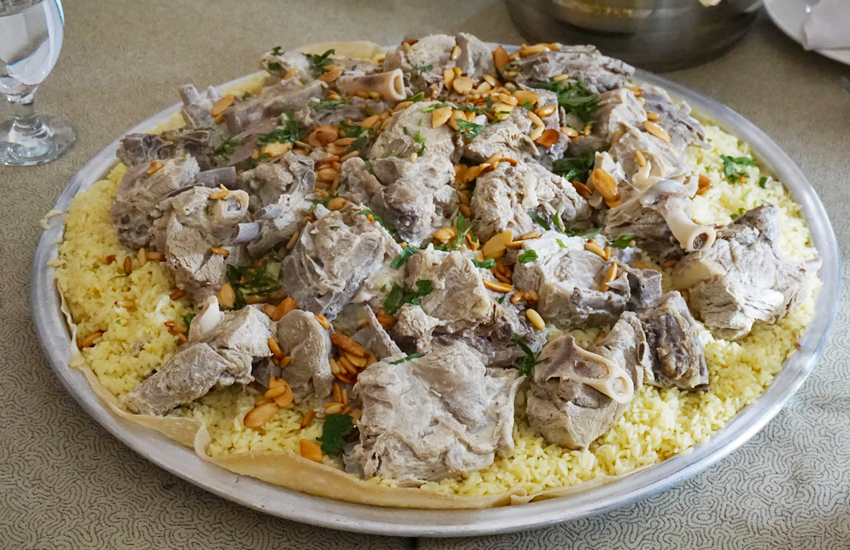 How Mansaf is made ? lamb cooked in a sauce of fermented dried yogurt            and served with rice or bulgur.
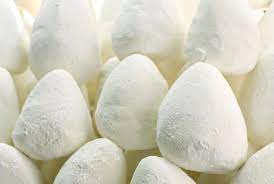 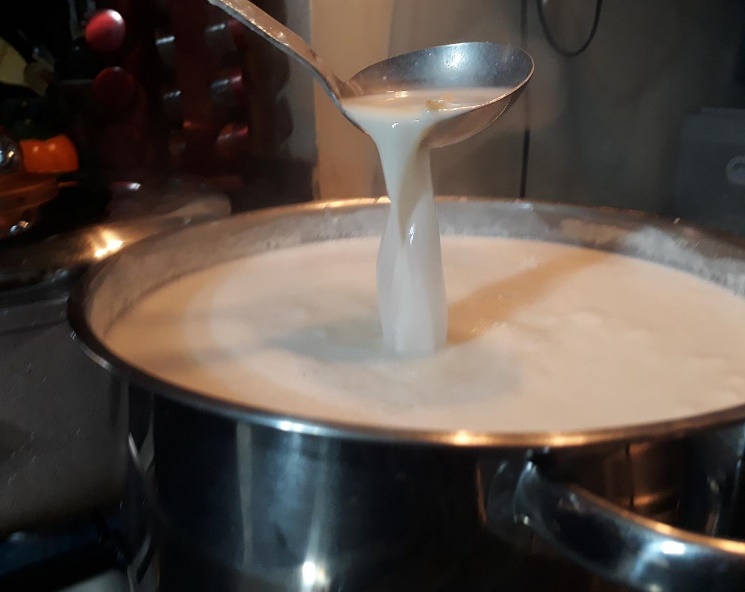 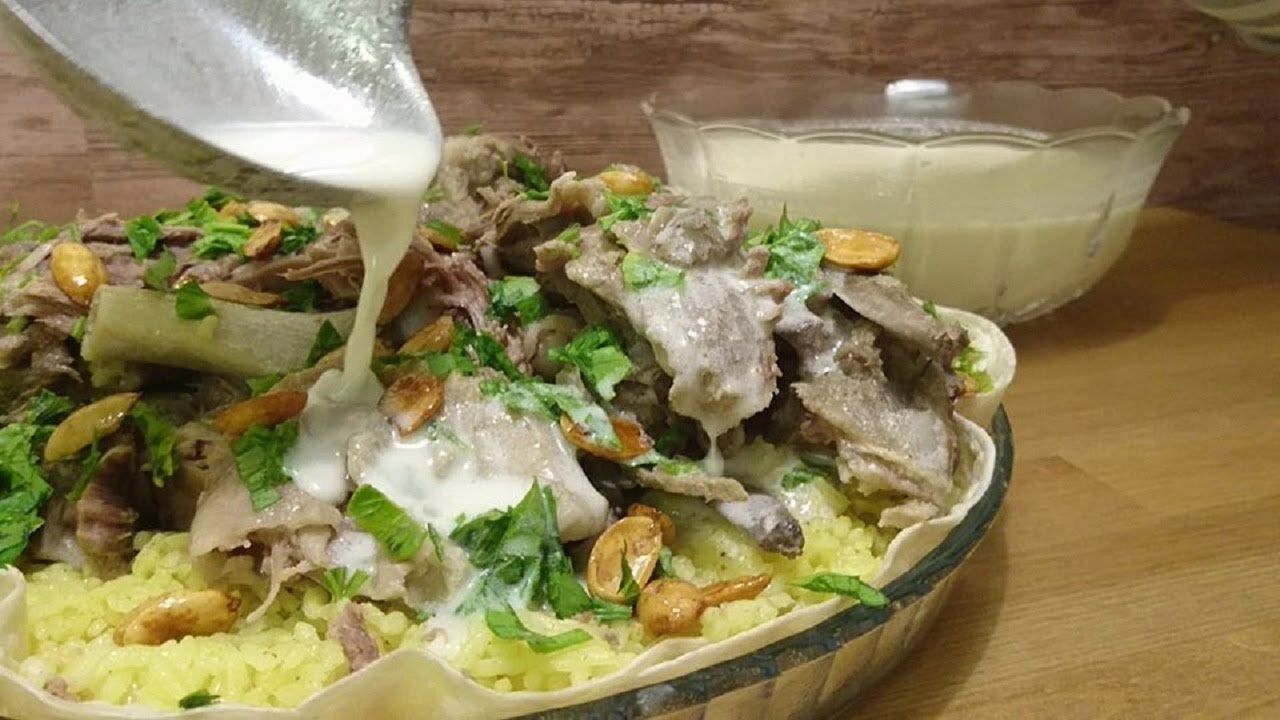 https://www.youtube.com/watch?v=1-_KgpJOLR8
Mansaf is a delicious dish and in Jordan they eat it in wedding and funeral
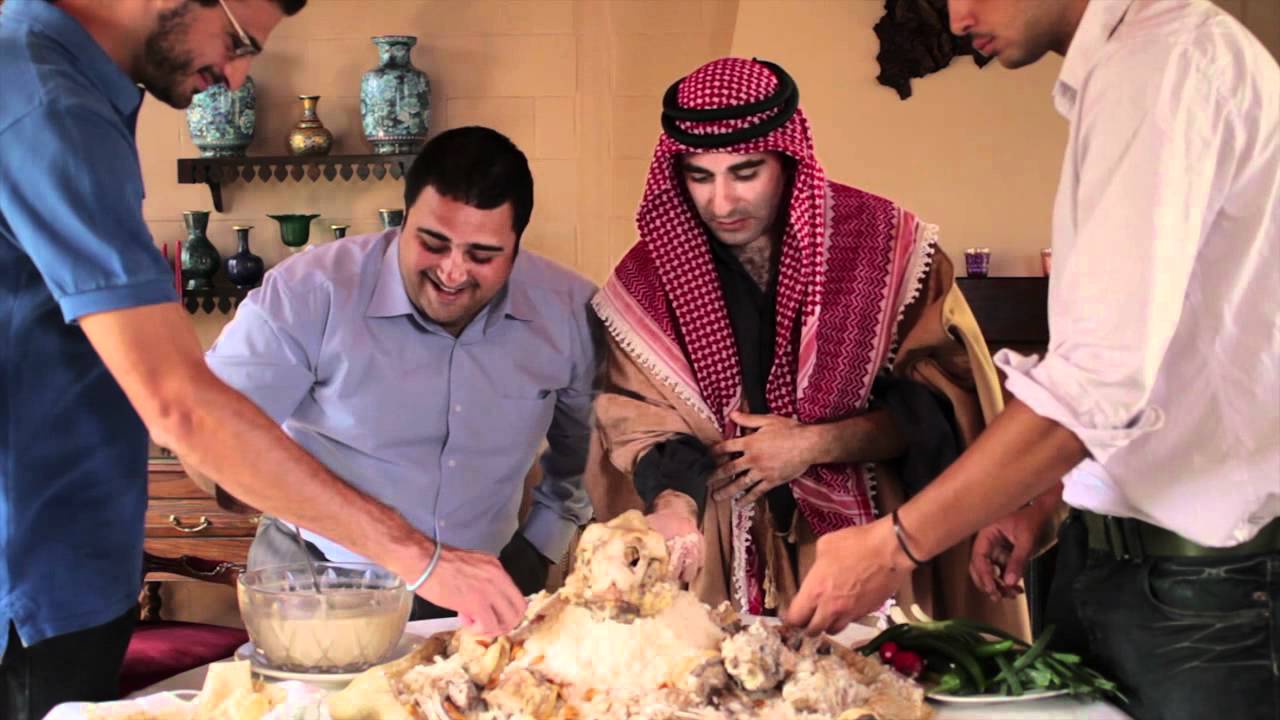 What is Jordanian coffee?Jordanian coffee, or “Al-Qahwa”, is made from coffee beans roasted very lightly or heavily from 165°C to 210°C and cardamom.
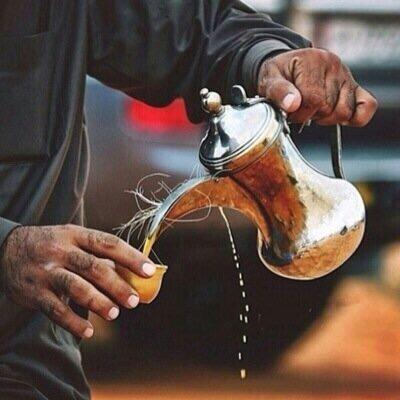 https://youtu.be/O0ef2ZEOE1w
Coffee is a Bedouin way to communicate .   One of the interesting facts about Jordanian and those who visit this hospitable country will come to realize, we drink coffee at parties and wedding and feast.
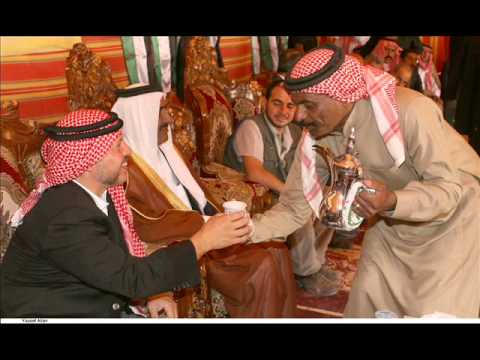